Morgannwg LDC
Summary of Points at BDA Open Meeting

4th July 2022
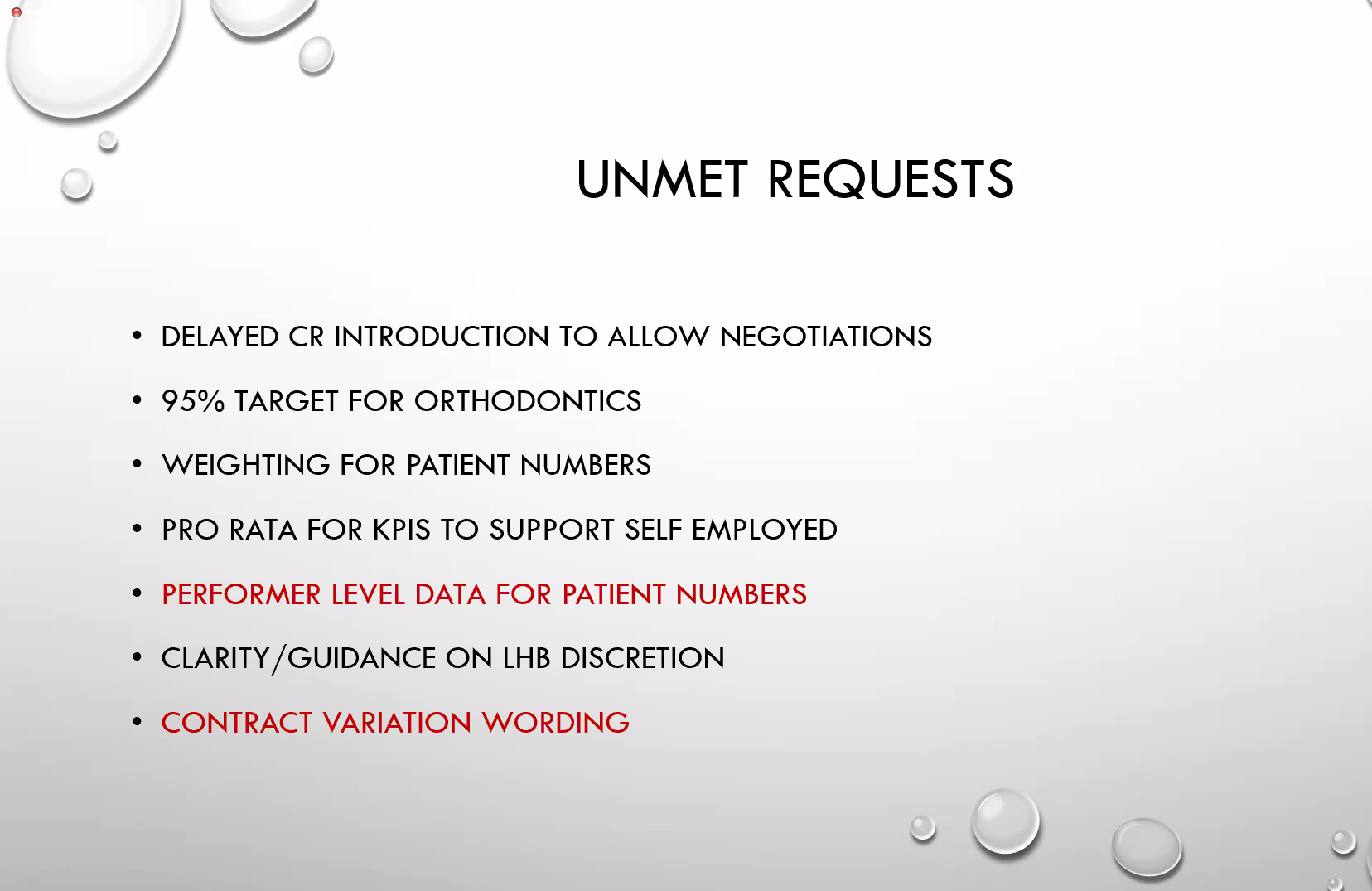 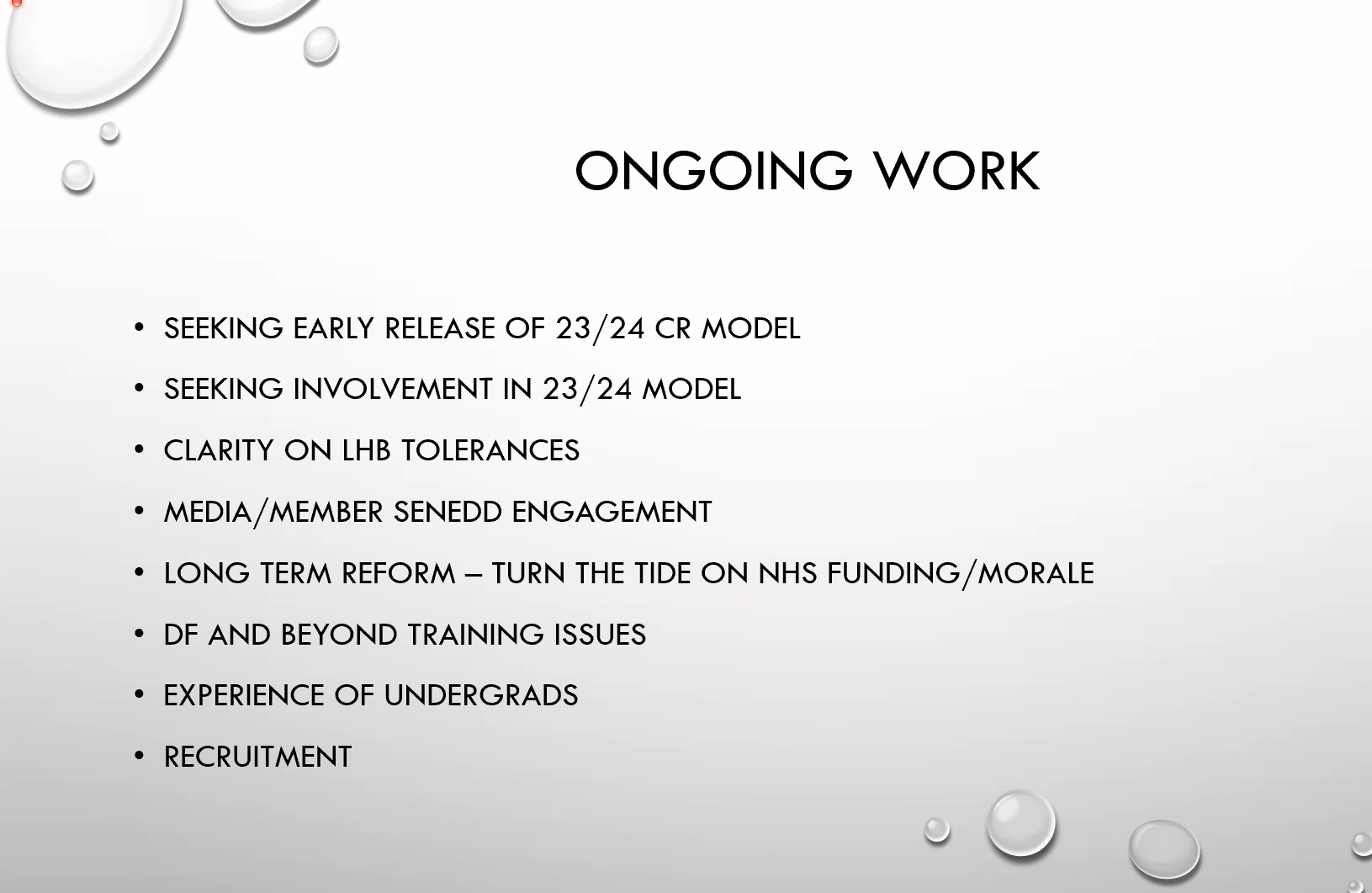 Attendance at Meeting
Total							75
Contract Reform	(approx. 80%)		60
UDA 			(approx. 20%)		15
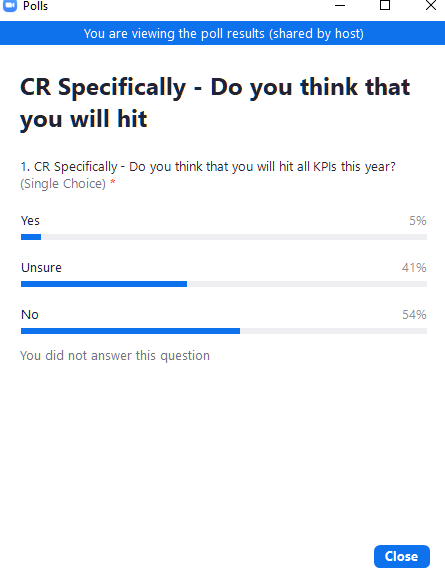 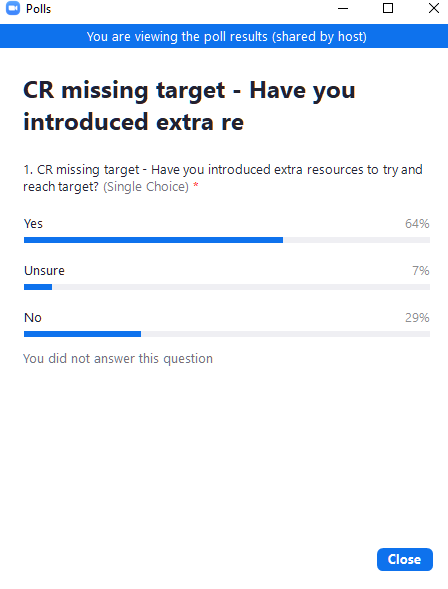 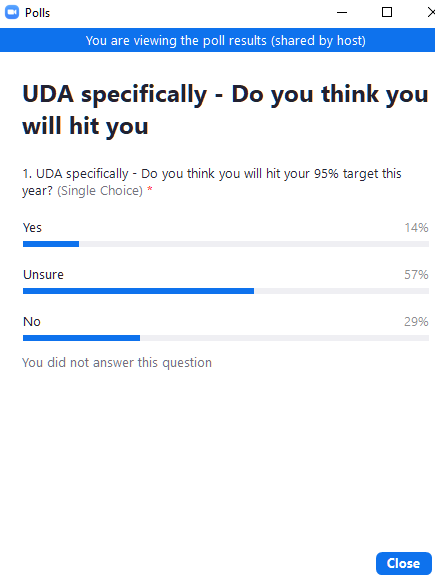 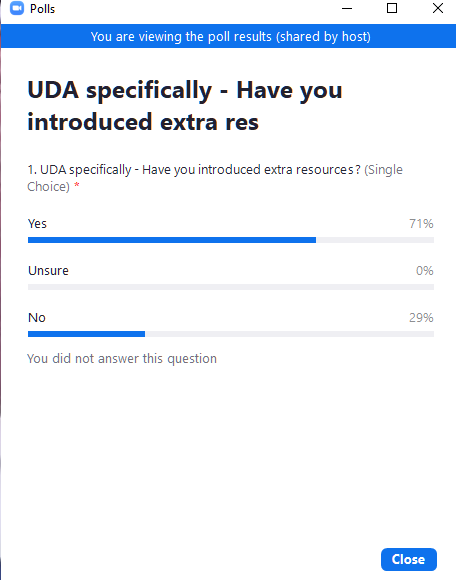